Виртуальная экскурсия в музей «Юные защитники Родины»
Переходим по ссылке. И вот мы уже в музее!
http://kursk-museum.ru/gallery/Kursk-VR-UZR/index.html
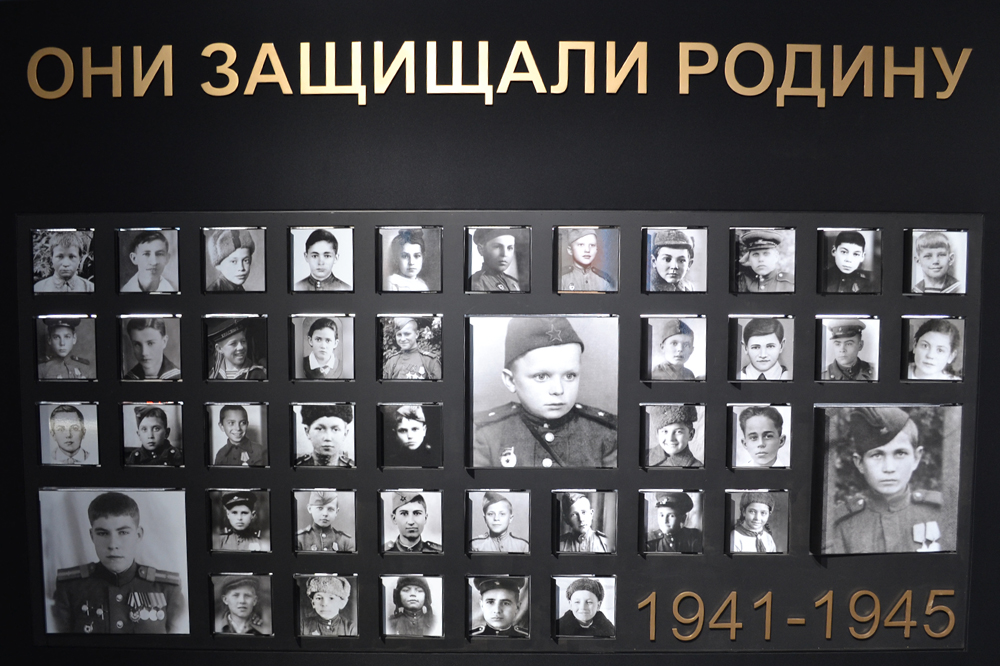 1
Как называли подростков, которые участвовали в разминировании?
Минёры
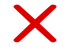 Сапёры
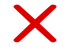 Разминёры
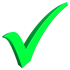 Сколько лет было самому юному сыну полка Сереже Алешкову, когда он получил медаль «За боевые заслуги»?
8 лет
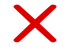 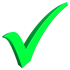 6 лет
10 лет
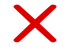 2